Добро пожаловать в класс!
Тема нашего семинара «Тоталитарные режимы в 30-е гг. Италия, Германия, Испания»
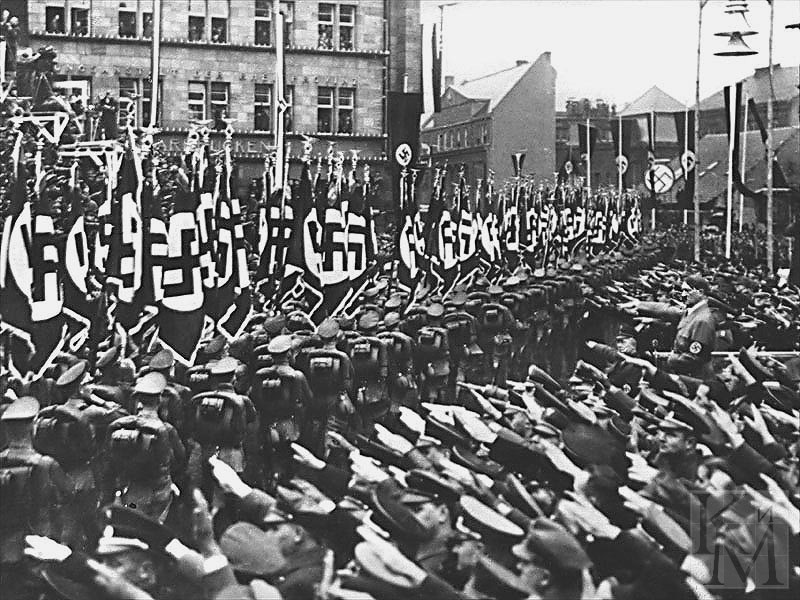 План семинара
1.  Что такое фашизм? Что такое тоталитаризм? Каковы характерные черты тоталитаризма? Причины прихода фашистов к власти      
                                                                                                                          
2.  Сравнительная характеристика фашистских режимов в Италии и Германии. Общее и особенное  (3-4-х минутное сообщение с выводом)                                     
                                                                                                                                 
3.  Особенности франкизма
Что такое фашизм?
Фашизм (от итал. «пучок», «связка»)
- реакционное политическое течение, возникшее в ряде стран после Первой мировой войны.
Как соотносятся понятия «фашизм» и «тоталитаризм»?
Фашизм – одна из форм тоталитаризма.
Что такое тоталитаризм?
Тоталитаризм (от лат. «весь», «полный») - антидемократический режим, в котором установлен полный контроль государства над человеком, ликвидированы все проявления гражданского общества, отсутствует оппозиция,     парламентская демократия.
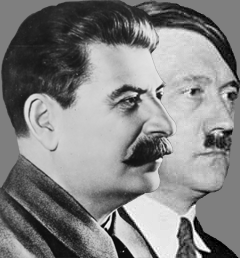 Каковы характерные черты тоталитаризма?
1. Установление однопартийной системы.
2. Уничтожение оппозиции внутри правящей партии.
3.Сращивание партийного и государственного аппарата.
4. Ликвидация системы разделения властей.
5. Уничтожение гражданских свобод.
6. Построение системы всеохватывающих массовых общественных организаций.
7. Унификация (приведение к единообразию) всей общественной жизни.
8. Авторитарный способ мышления.
9. Культ национального вождя.
10. Массовые репрессии.
Каковы причины прихода фашистов к власти?
Социально - экономический и политический кризис.
Неспособность правительств вывести страну из кризиса, тяга народных масс к «сильной руке».
Поддержка фашистов со стороны крупных предпринимателей.
Слабость антифашистских сил, демократических институтов; раскол рабочего класса .
Изменение тактики самой партии, её активная борьба за массы, внимание к парламентским формам деятельности.
Сравнительная характеристика фашистских режимов в Италии и Германии. Общее и особенное.
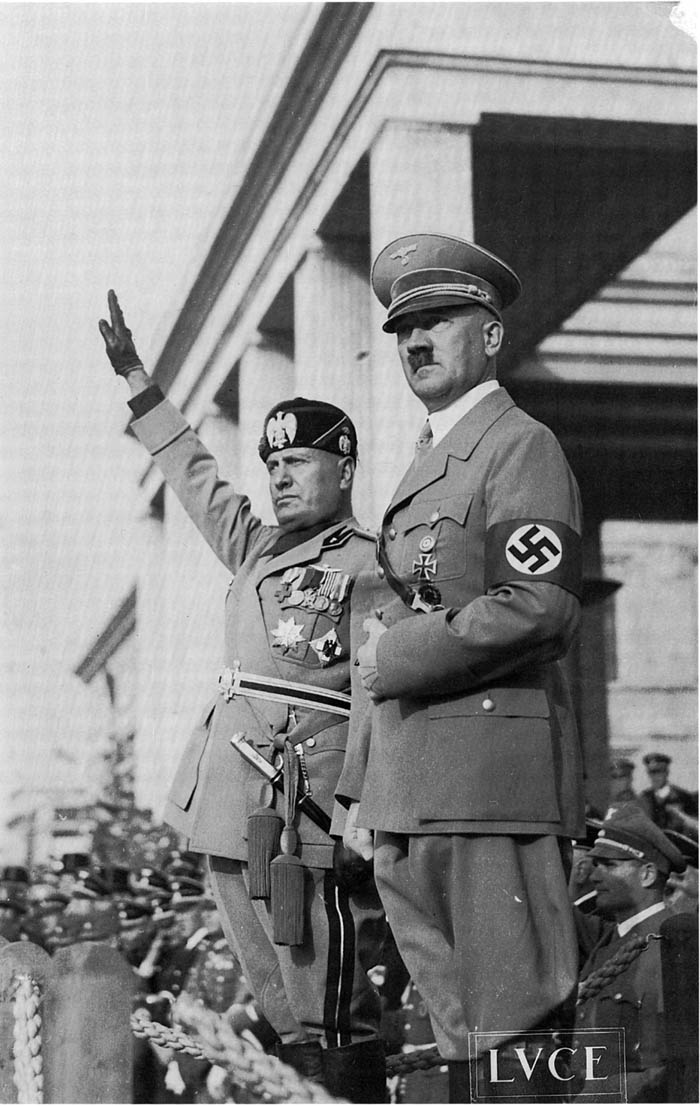 Какой из тоталитарных режимов: фашистский в Италии  или нацистский в Германии представляется вам тоталитарным в более полной мере?
Нацистский режим в Германии представляется  тоталитарным в более полной мере, т.к. в Италии главой государства считался  король Виктор Эммануил III, т.е. сохранялась монархия, определенное влияние в стране имел Ватикан, юг Италии контролировала мафия.
Характеристика Бенито Муссолини
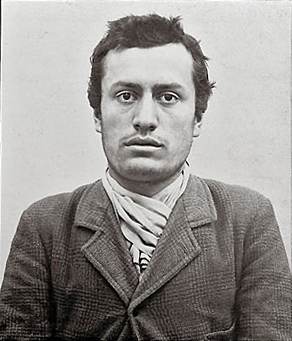 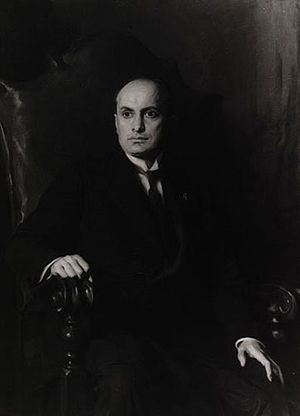 Характеристика Адольфа Гитлера
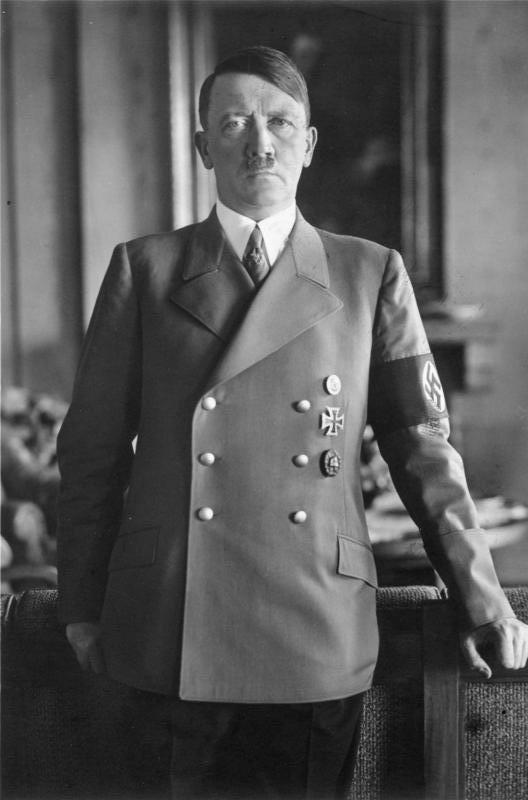 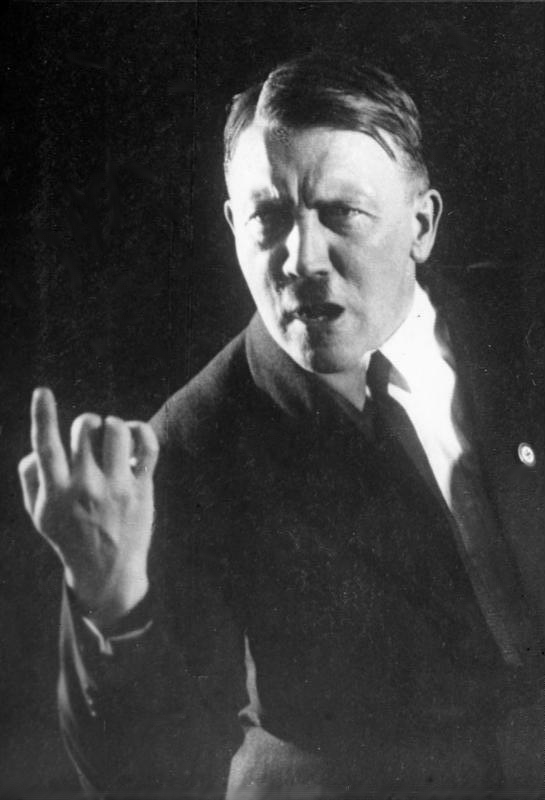 Работа со словарем
«Поход на Рим» - движение фашистских молодчиков в 1922 году из Неаполя на Рим с целью установления контроля над муниципалитетом.
«Ночь длинных ножей» - кровавая расправа фашистов над группой старых нацистов, требующих выполнения обещаний, учиненная 1-3 июля 1934 г.
«Хрустальная ночь» - всегерманский еврейский погром в ночь с 9 по 10 ноября 1938 г.
«Третий рейх» (Третья империя) – официальное нацистское название режима, существовавшего в Германии с января 1933  по май 1945 г.
Особенности франкизма
Фашистское движение в Испании не обрело массовое социальной базы.
Режим навязан извне.
Большое влияние сохранила церковь.
Режим Франко никогда не пытался установить жесткий контроль над экономикой.
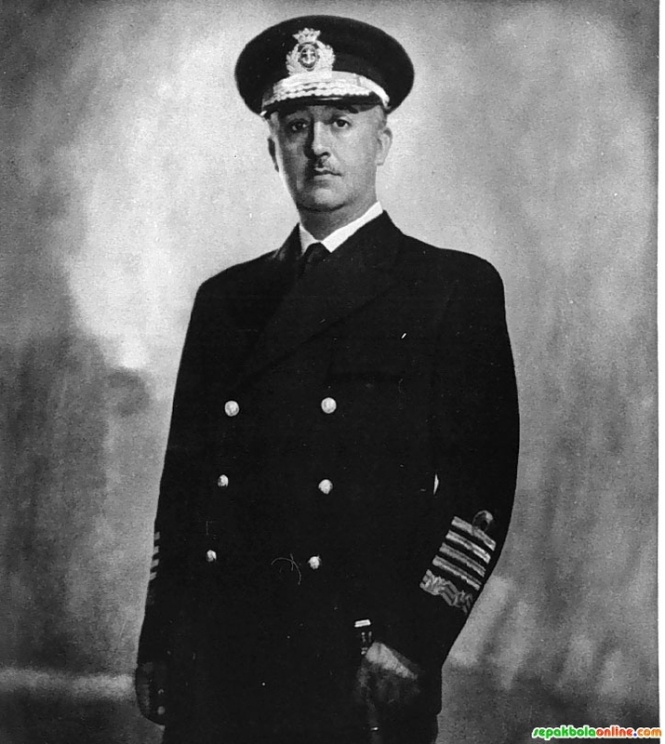 Франко уклонился от официального вступления в войну.

  Все годы диктатуры Франко Испания оставалась монархией.
Вывод
Итак, в 20-30-е гг. в европейских странах к власти приходят фашисты, совершившие в дальнейшем злодеяния, поражающие воображения. Эти злодеяния нельзя оправдать, какими бы то ни было теориями, концепциями, ссылками на объективный ход исторического развития, на особенности массовой психологии немцев и т. п. Моральная оценка фашизма однозначна, но она не освобождает нас от необходимости понять, что сделало эти преступления возможными.
Необходимо напомнить о неофашистах на современном этапе. Каждый из нас волен выбирать свой путь, но человеку мыслящему, думающему, образованному не по пути с фашистами.
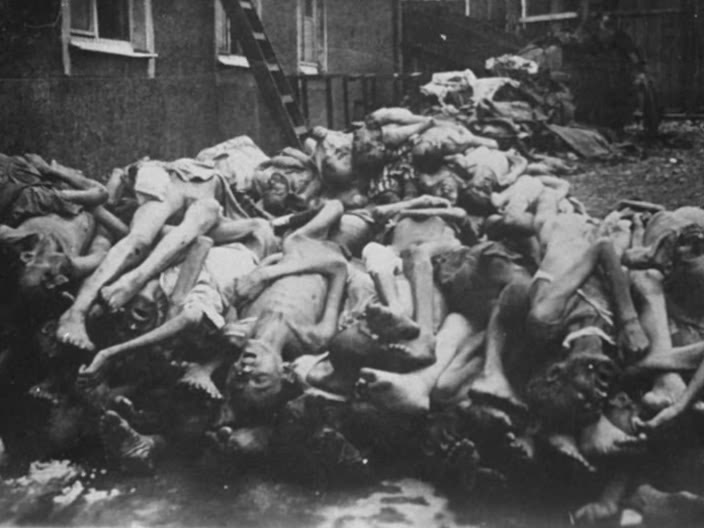